Mega Goal 2.3
Unit 3Amazing AnimalsConversation & Listening
Done by: Entisar Al-Obaidallah
Lesson Objectives
Read the conversation for specific information
Answer some questions about the conversation
Match the new vocabulary with its meaning
Use the “Real Talk” in a sentence.
Stress the Y and J sounds
Warm up
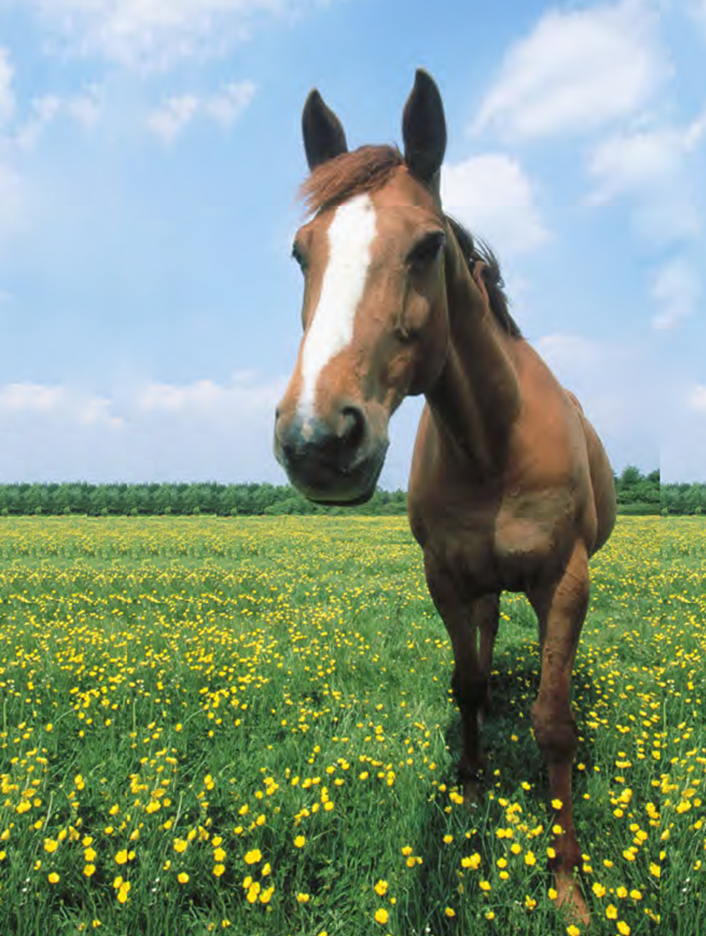 Look at the picture.. 
What do you think our lesson will be about??
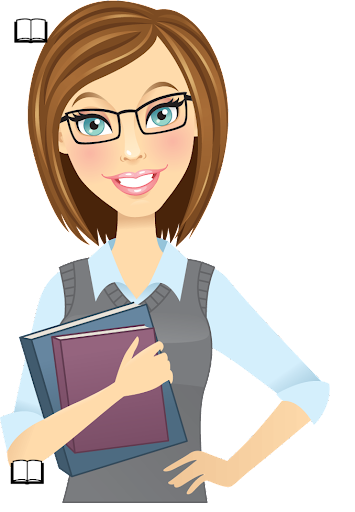 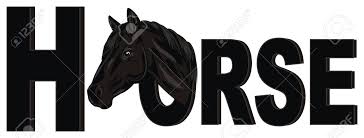 Warm up
Who should be 
the boss in the relationship between the man and 
the horse?
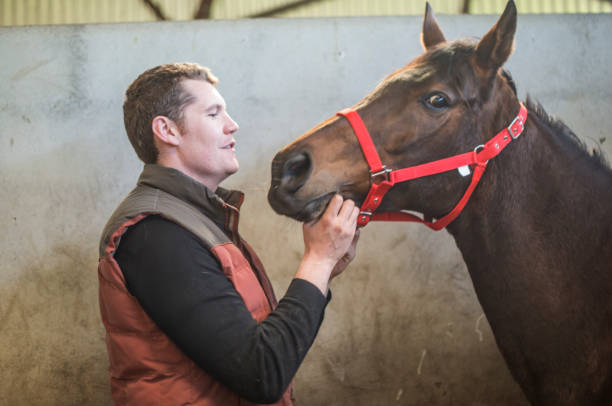 Have you ever tried to train an animal 
of any kind?
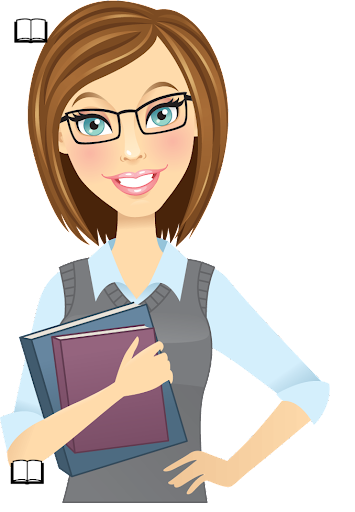 How did you do it? Was it difficult?
Book Open
page ( 38 )
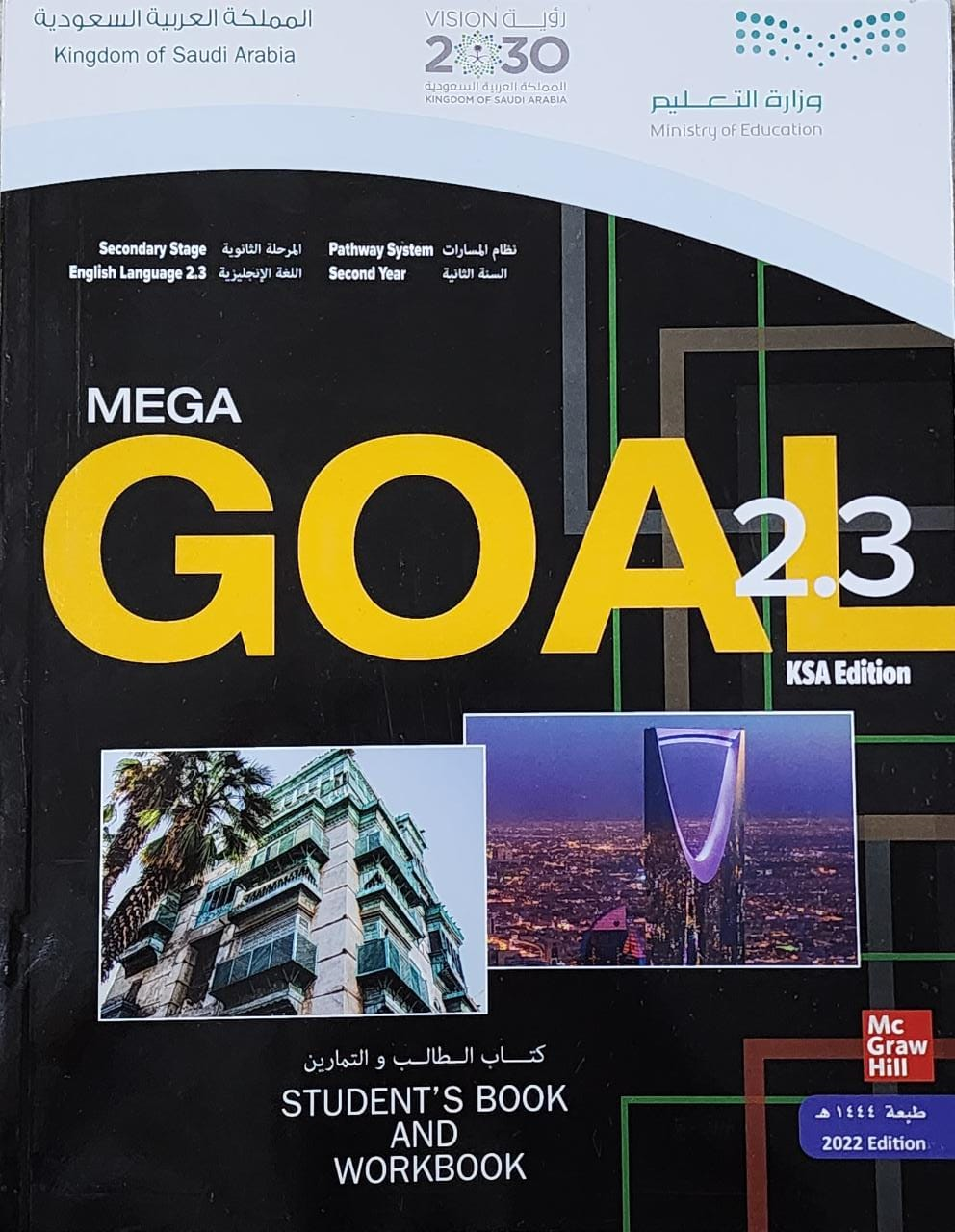 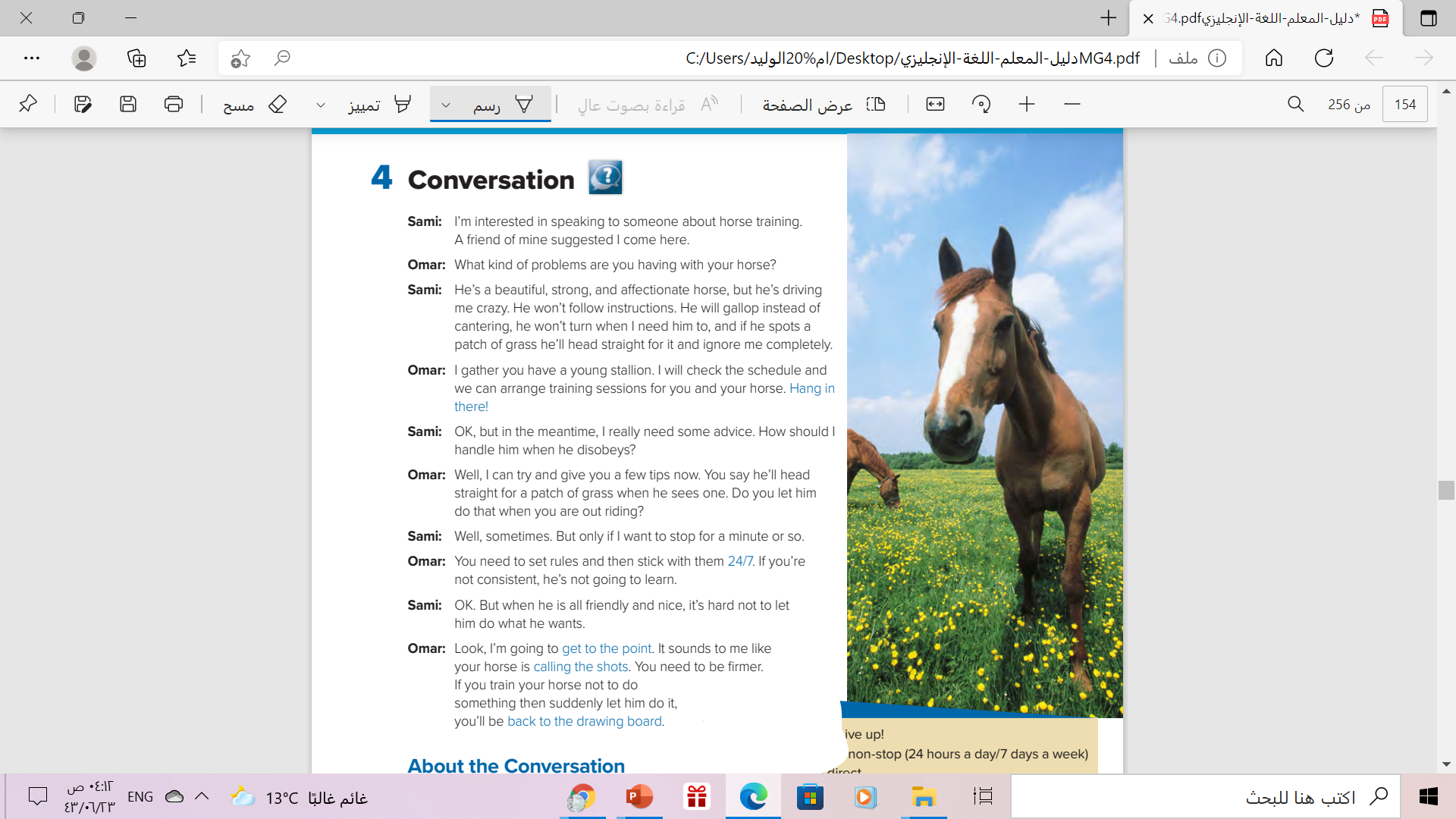 How many persons are there ?
Two persons
Who are they?
Sami and Omar
What are they talking about?
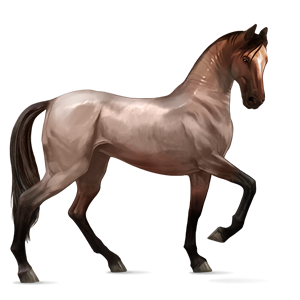 About horse training
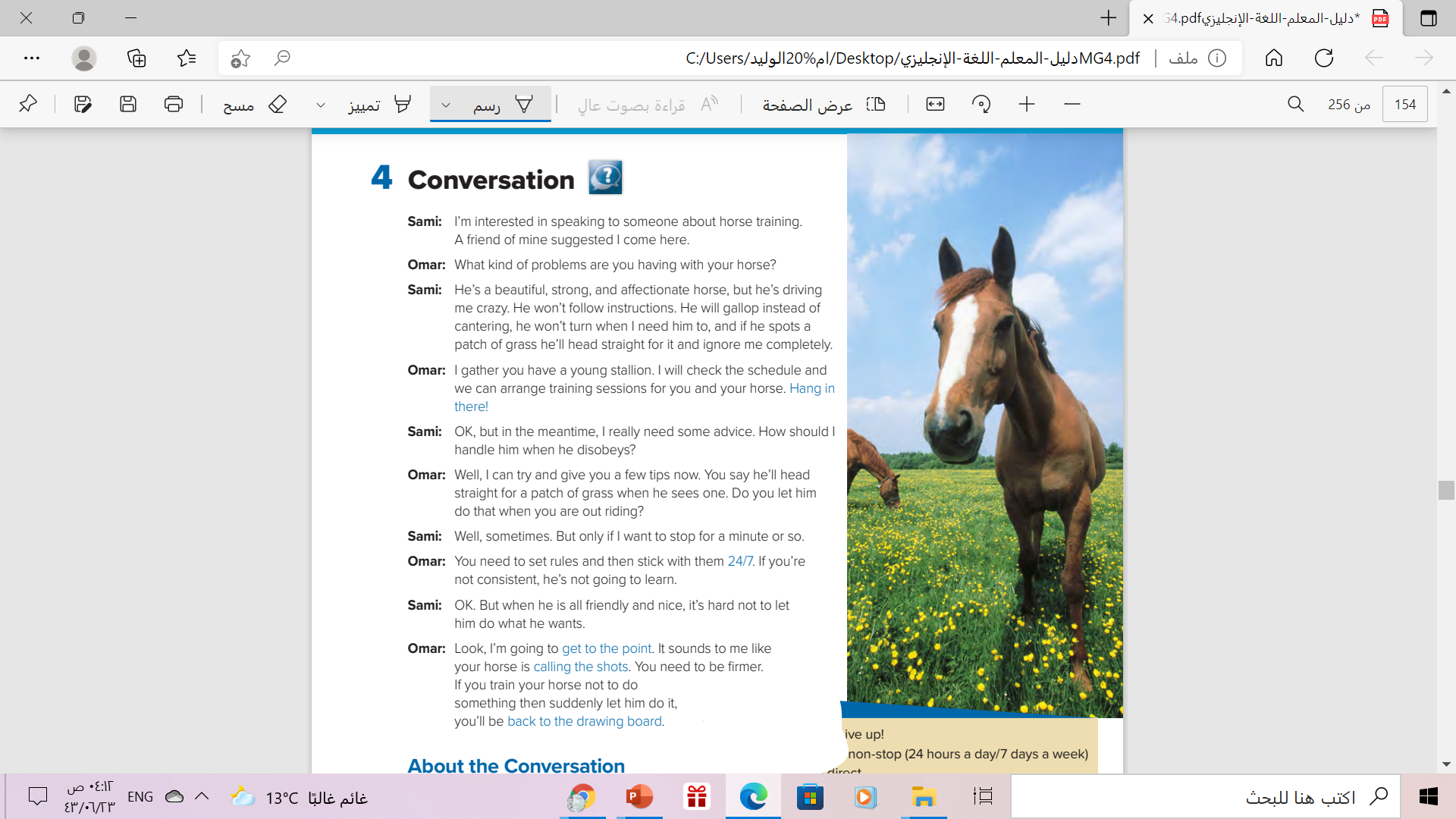 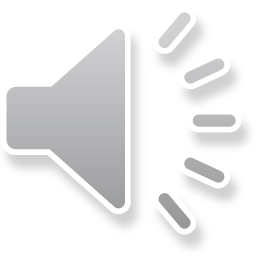 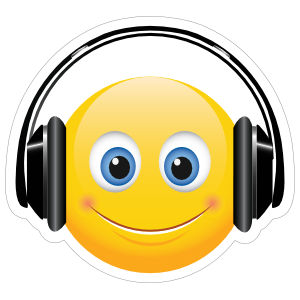 Read along as you listen
page.( 38 )
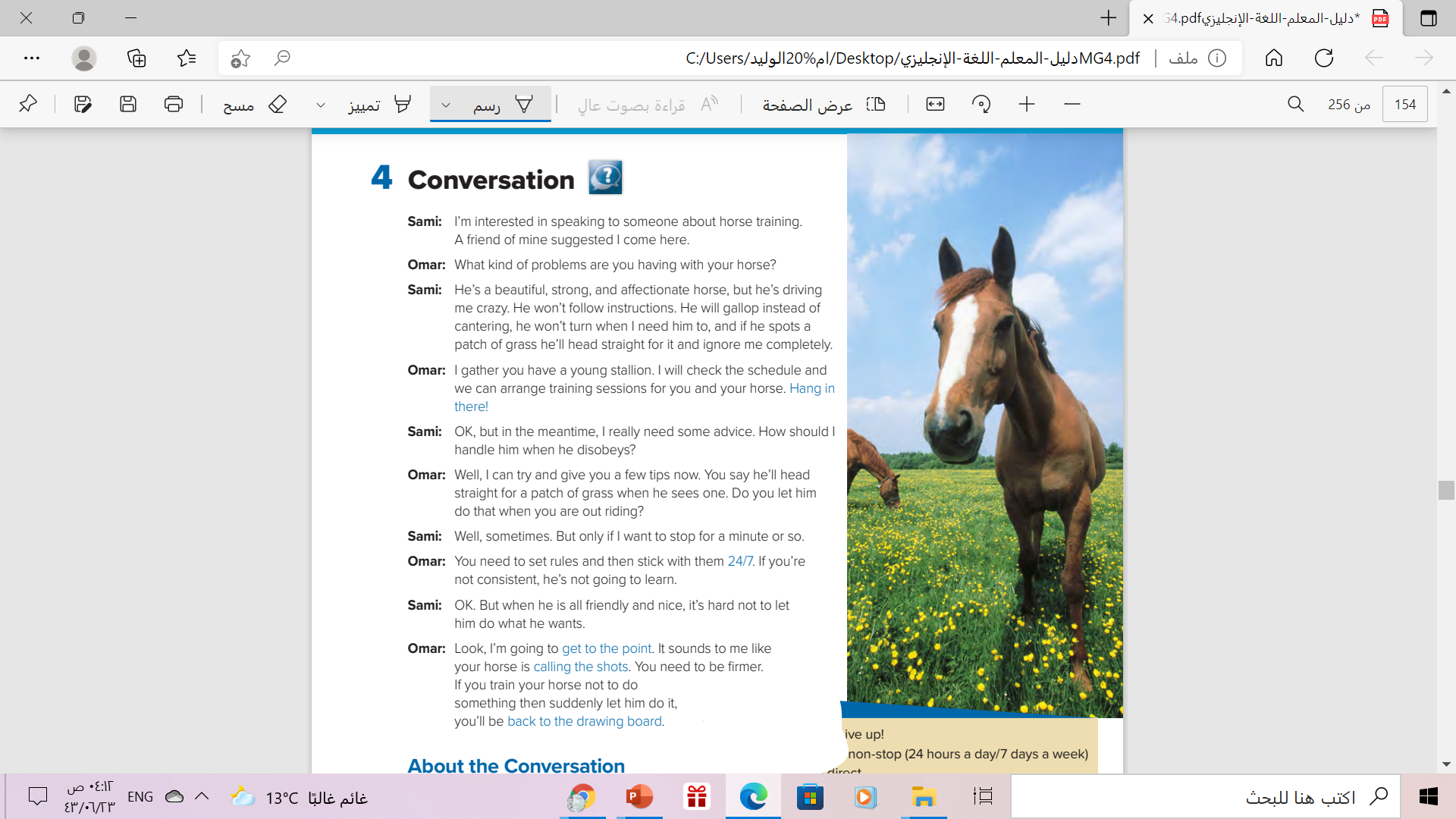 Do you think that Sami’s 
problem is that he’s too strict with 
his horse or 
not strict enough?
Sami isn’t strict enough. 
He can’t say no to the horse.
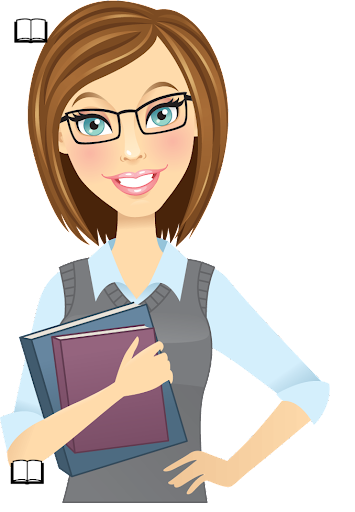 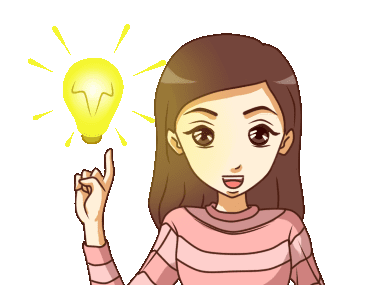 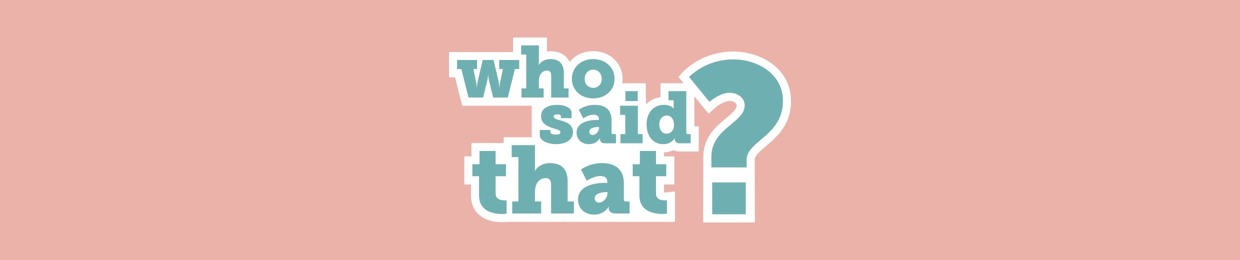 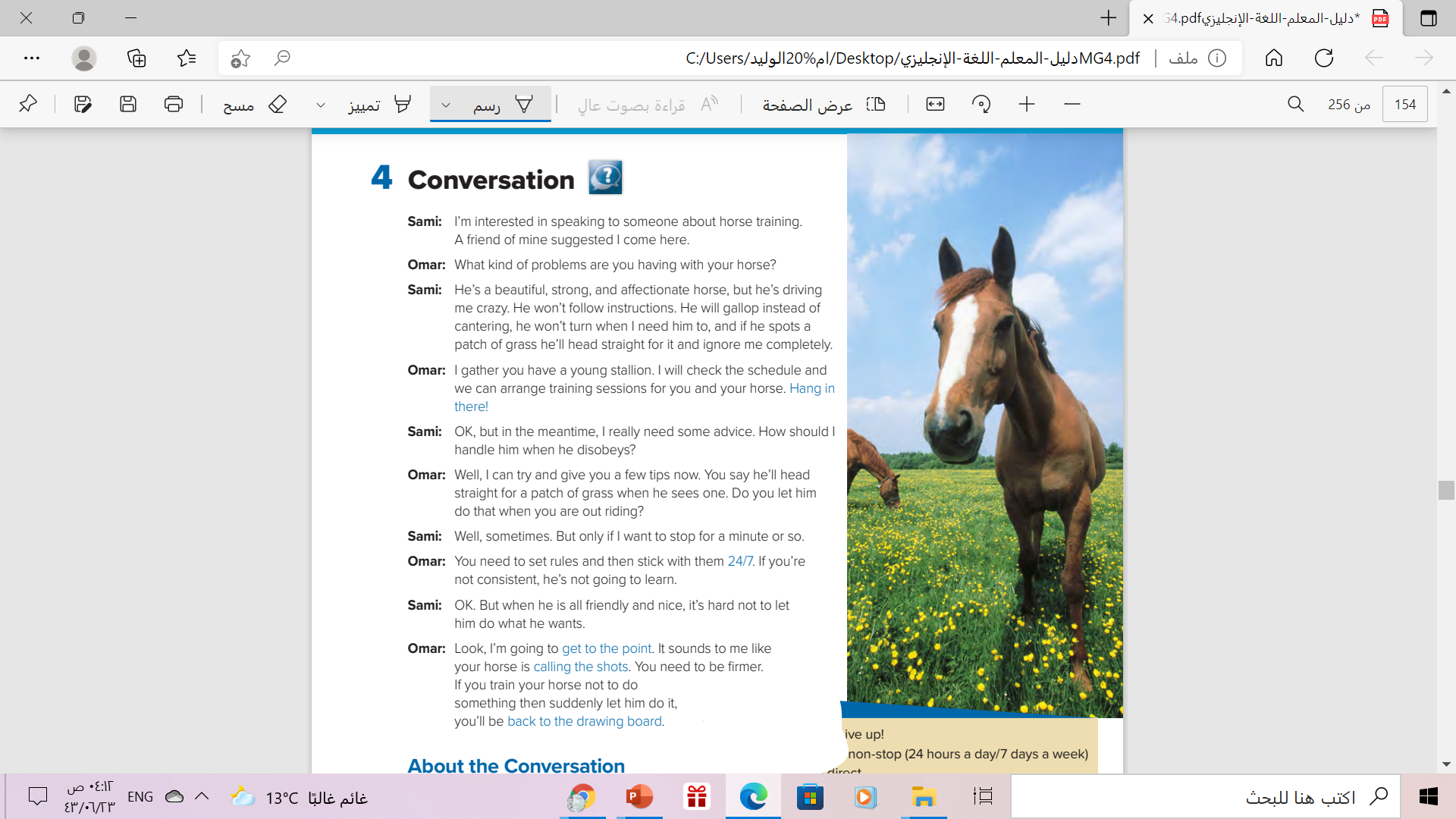 Who says ………
Hang in there!
Omar
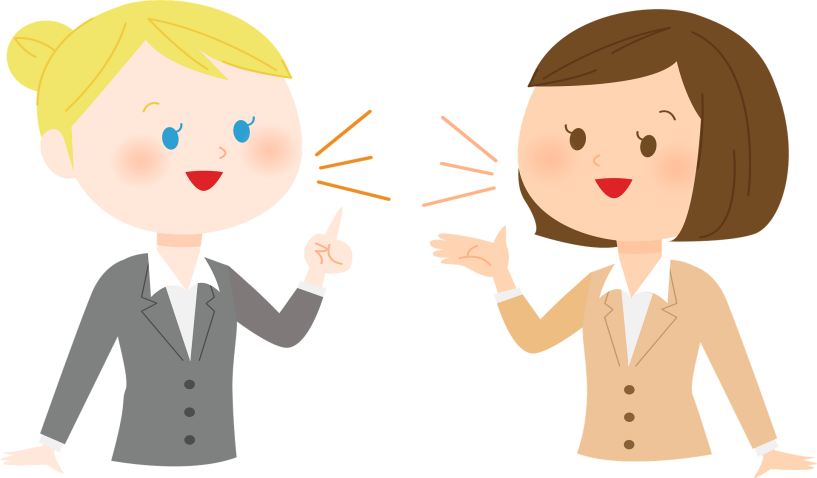 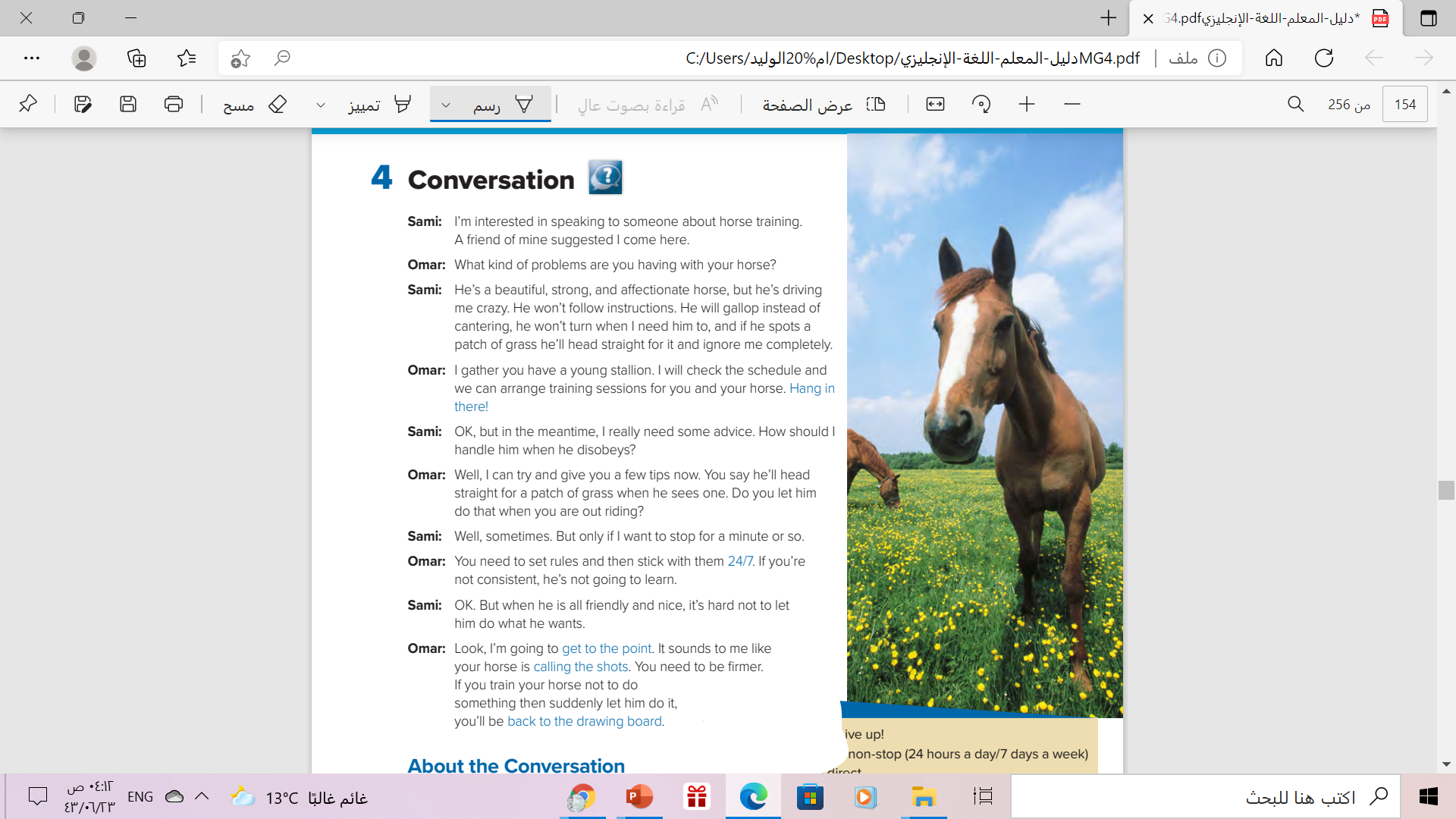 Who says ………
24/7
Omar
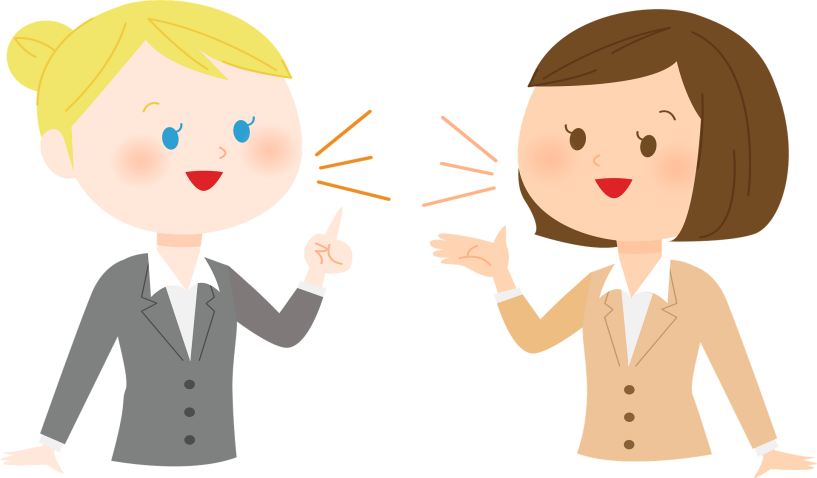 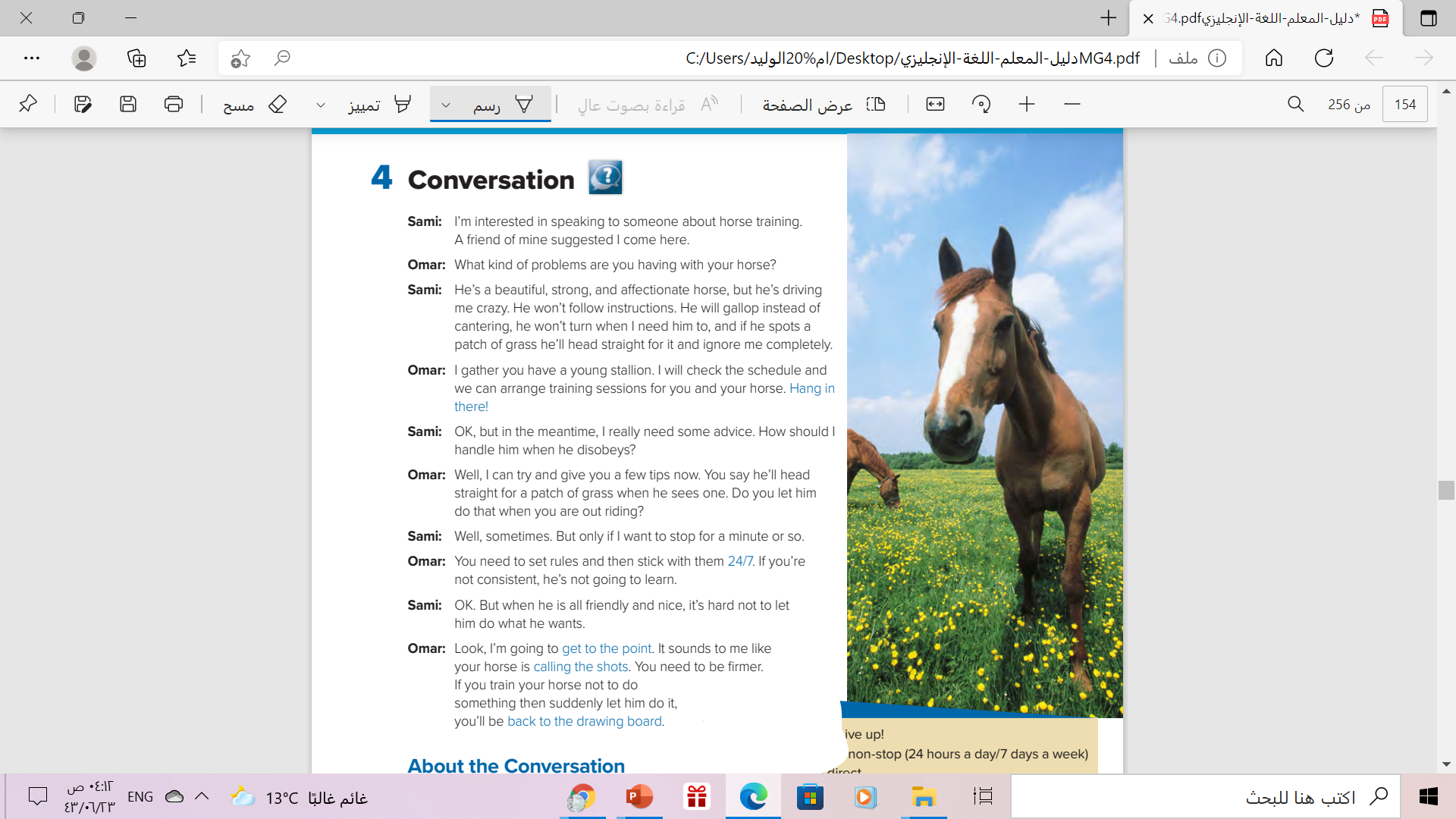 Who says ………
get to the point
Omar
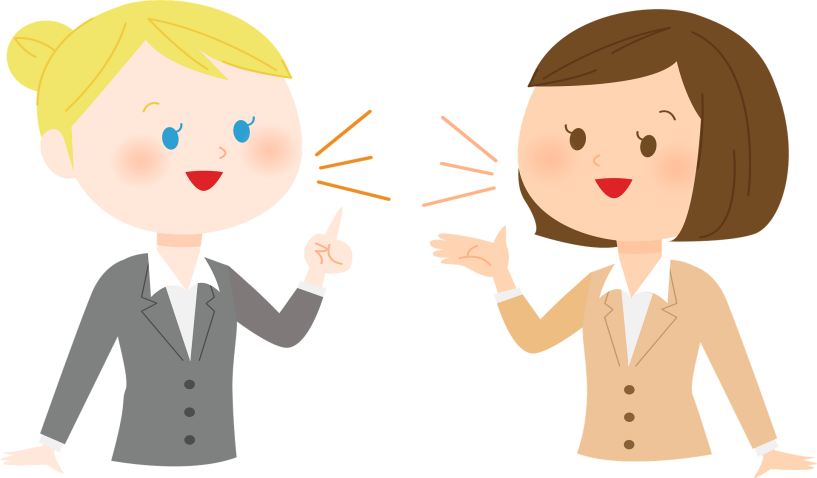 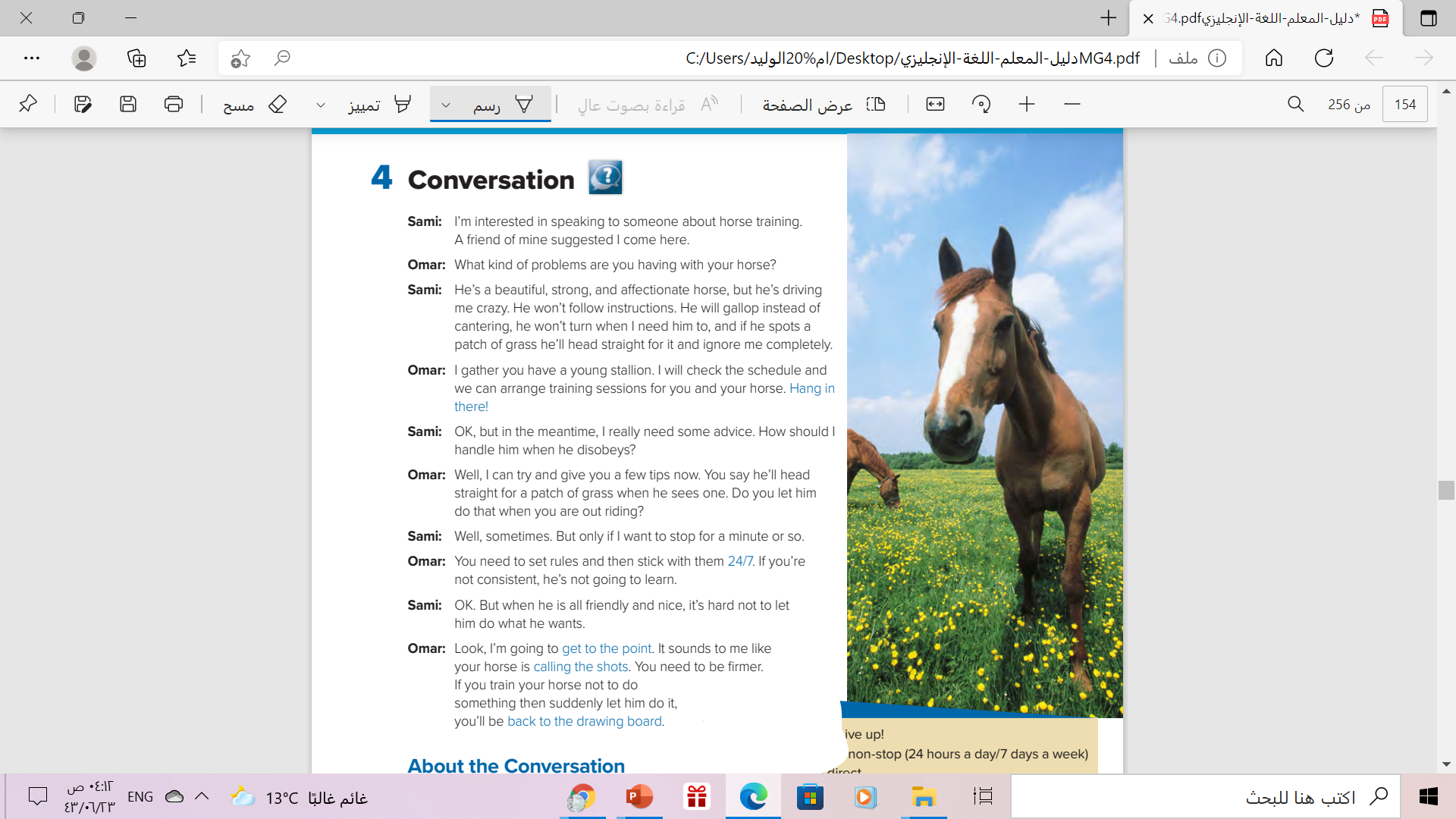 Who says ………
calling the shots
Omar
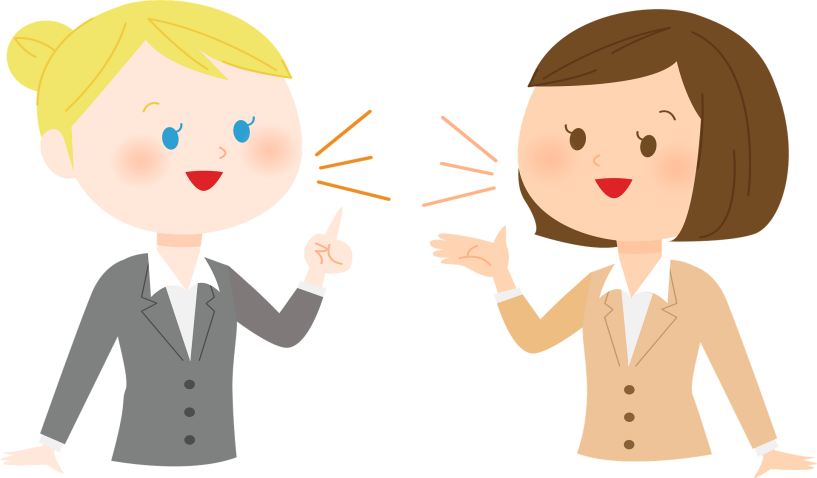 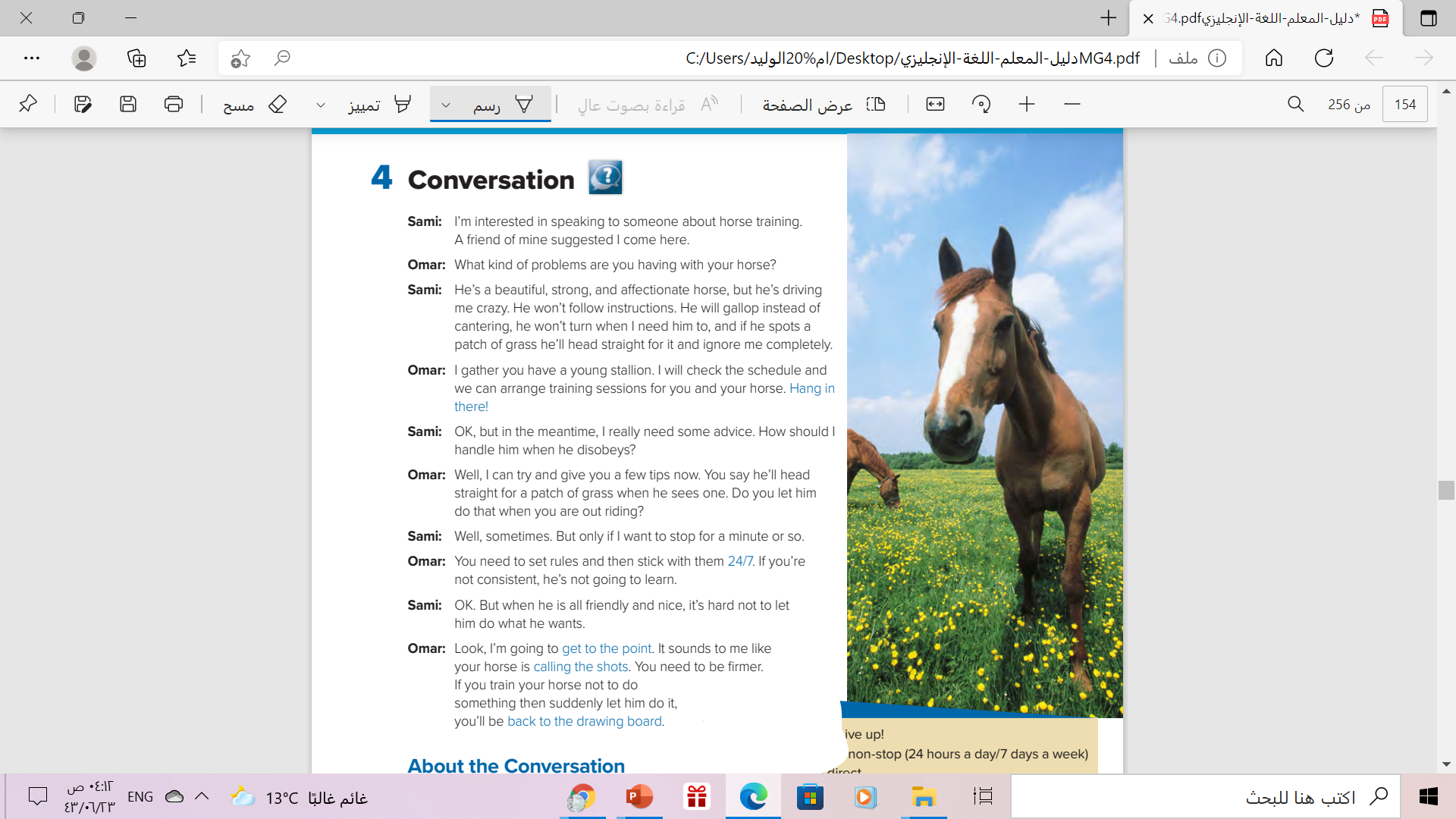 Who says ………
back to the drawing board
Omar
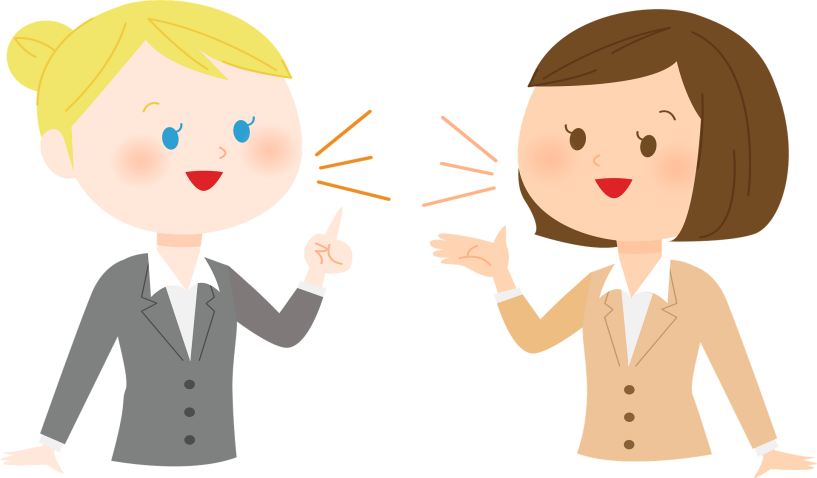 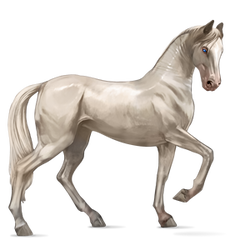  Read the words and their meanings:
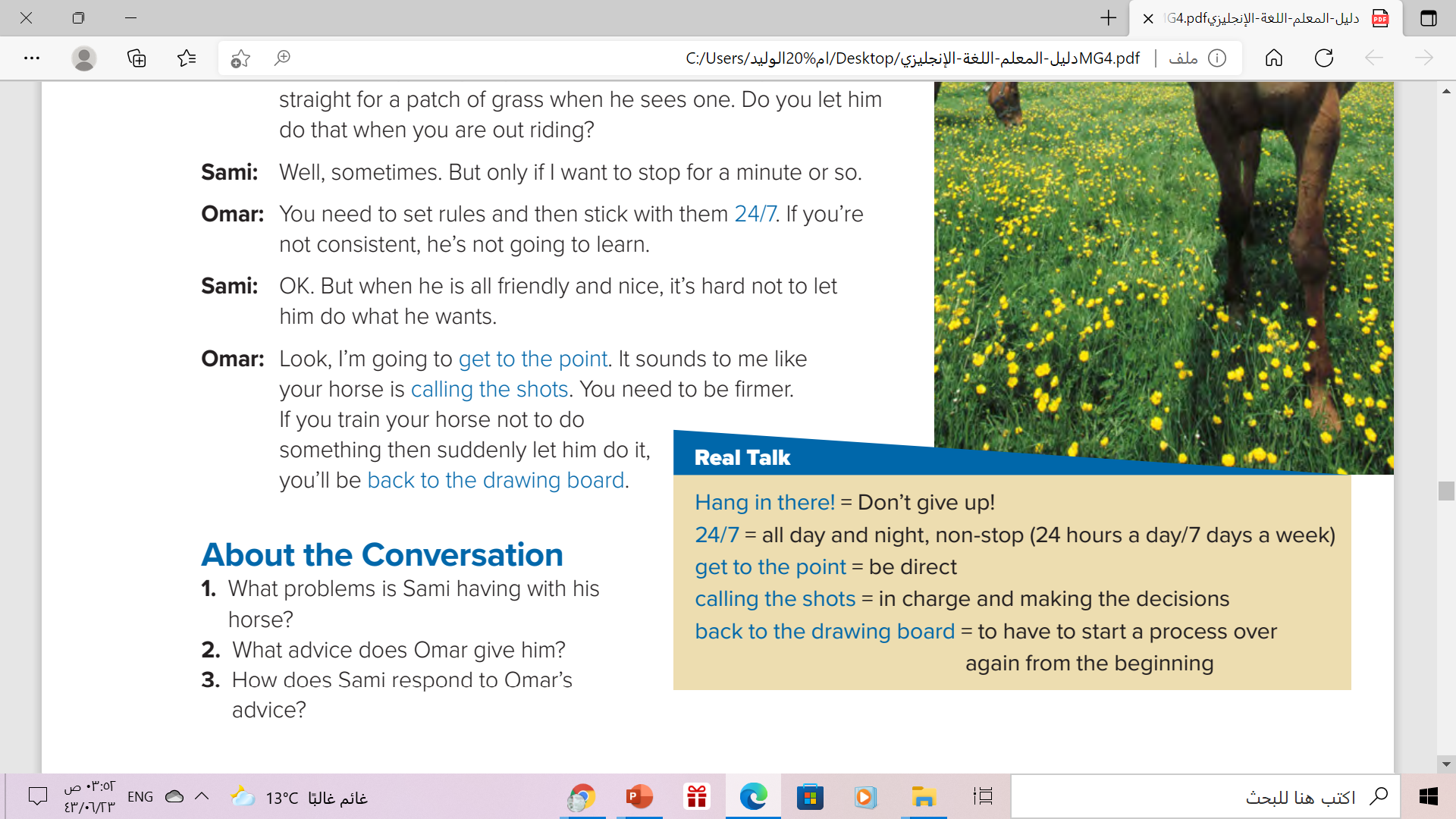 Omar is the one who uses 
all of these expressions.
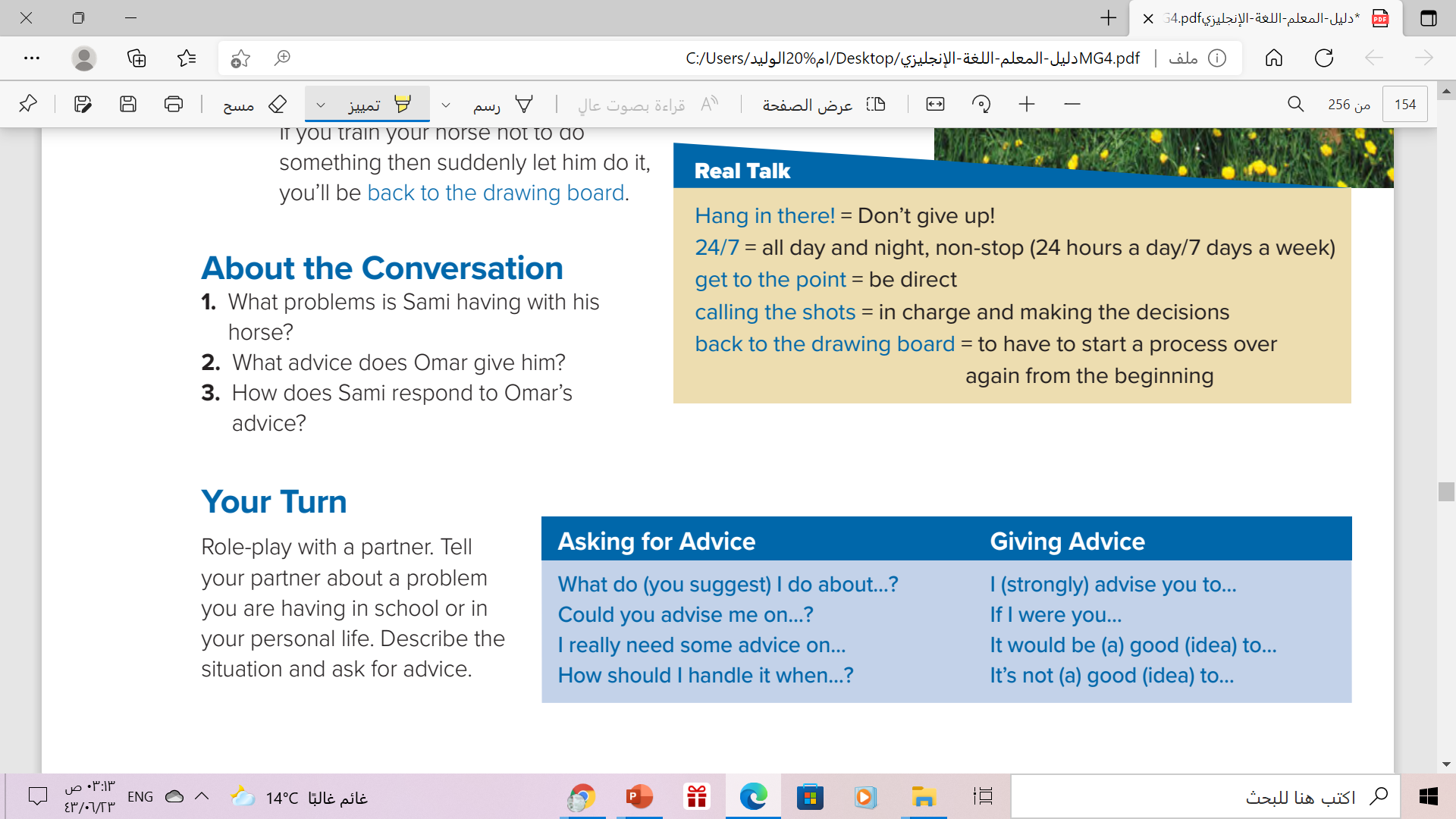 His horse doesn’t follow instructions, will gallop instead of cantering, and won’t turn when he needs him to. 
 He tells him that he needs to set rules and stick by them. 
Sami says it is hard not to let his horse have his way.
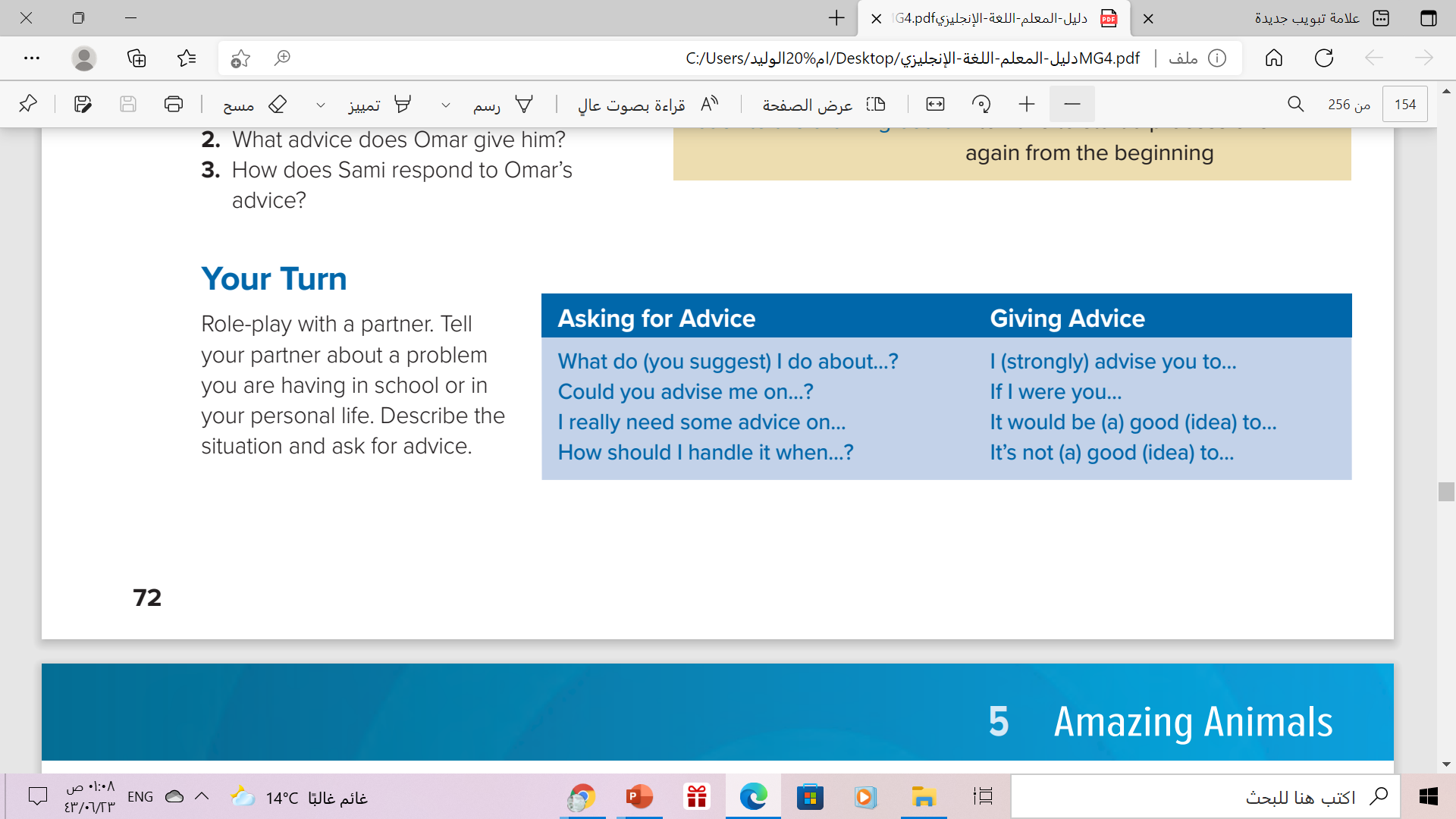 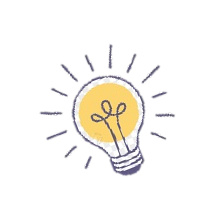 Phrases like these make our speech sound more 
polite. 
They also prepare the listener for what you are 
going to say
Which phrases are used
 in the conversation?
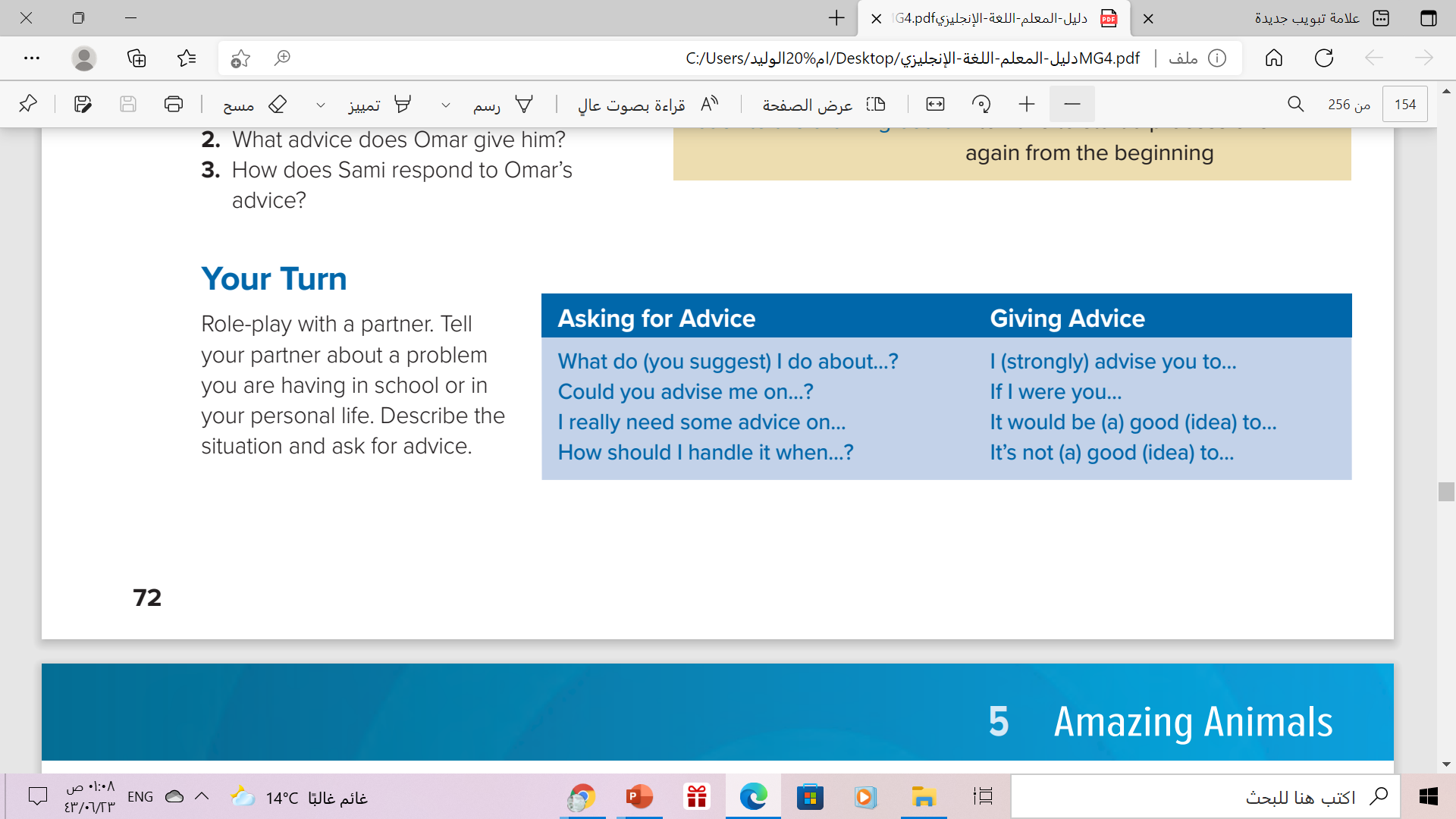 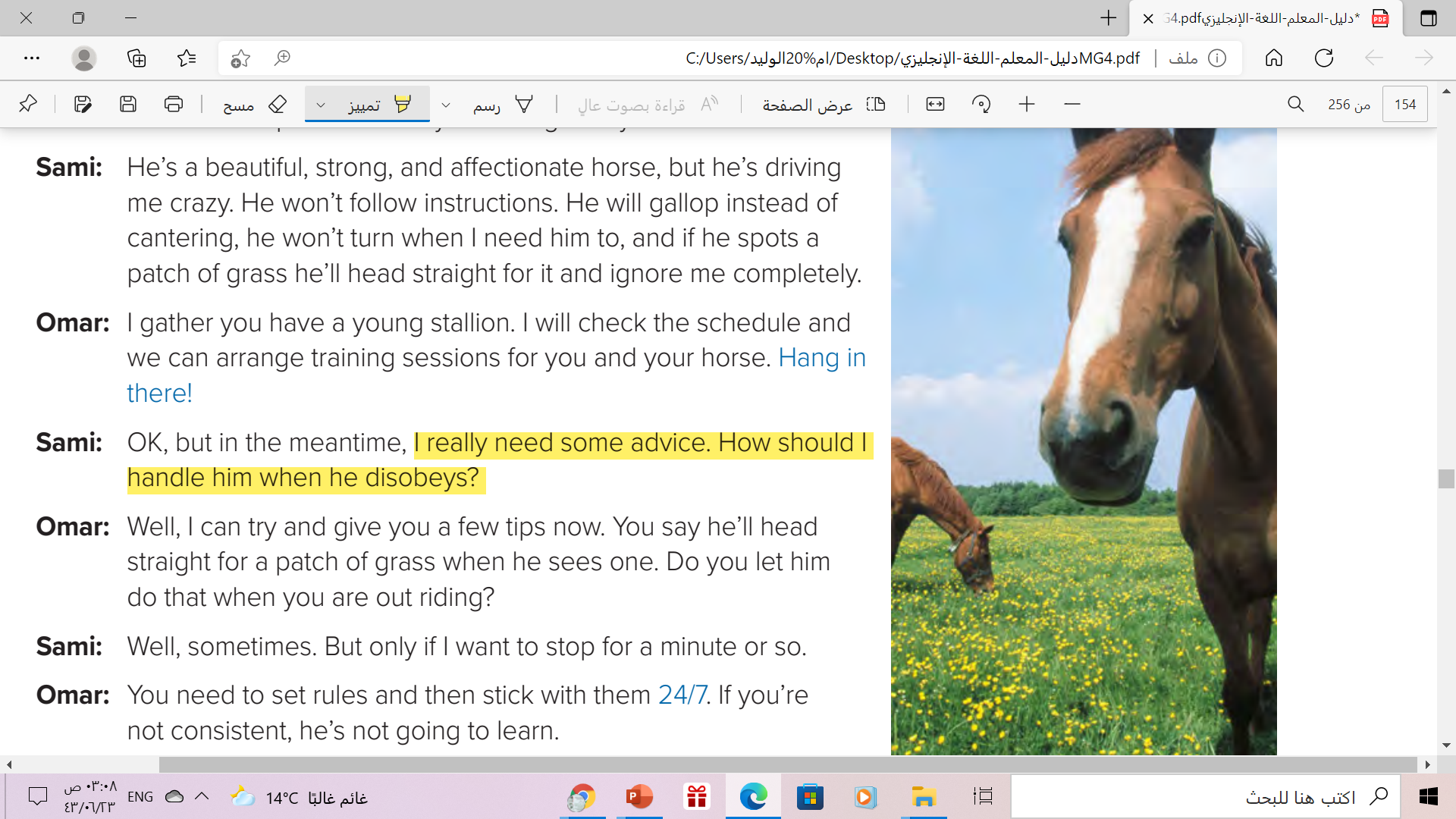 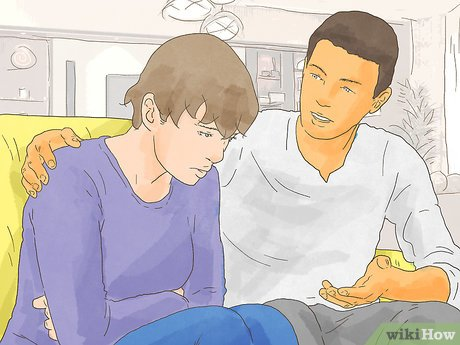 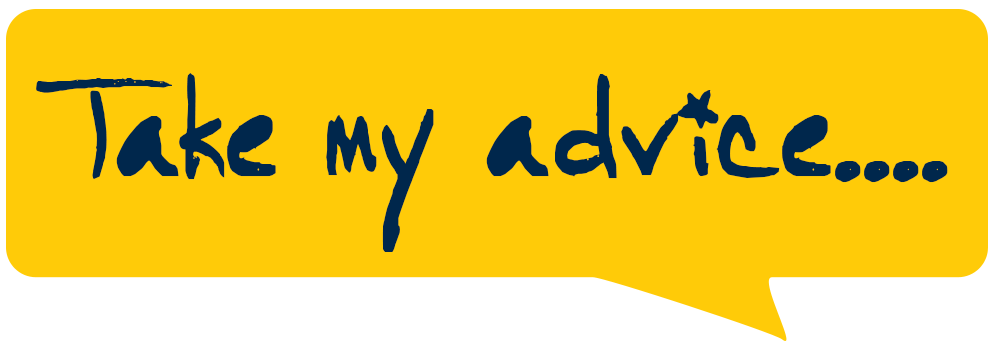 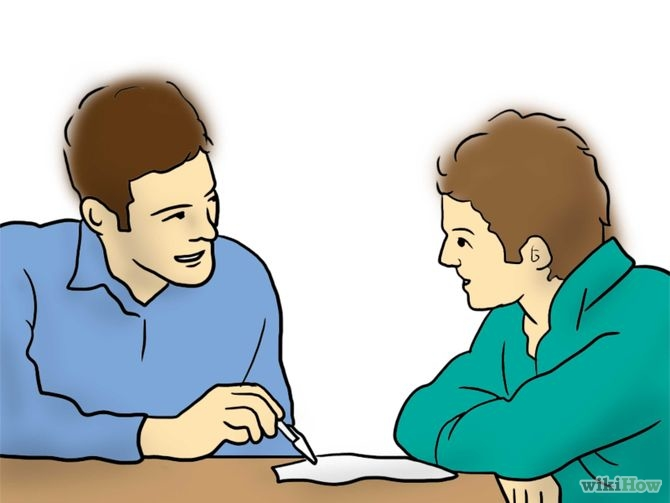 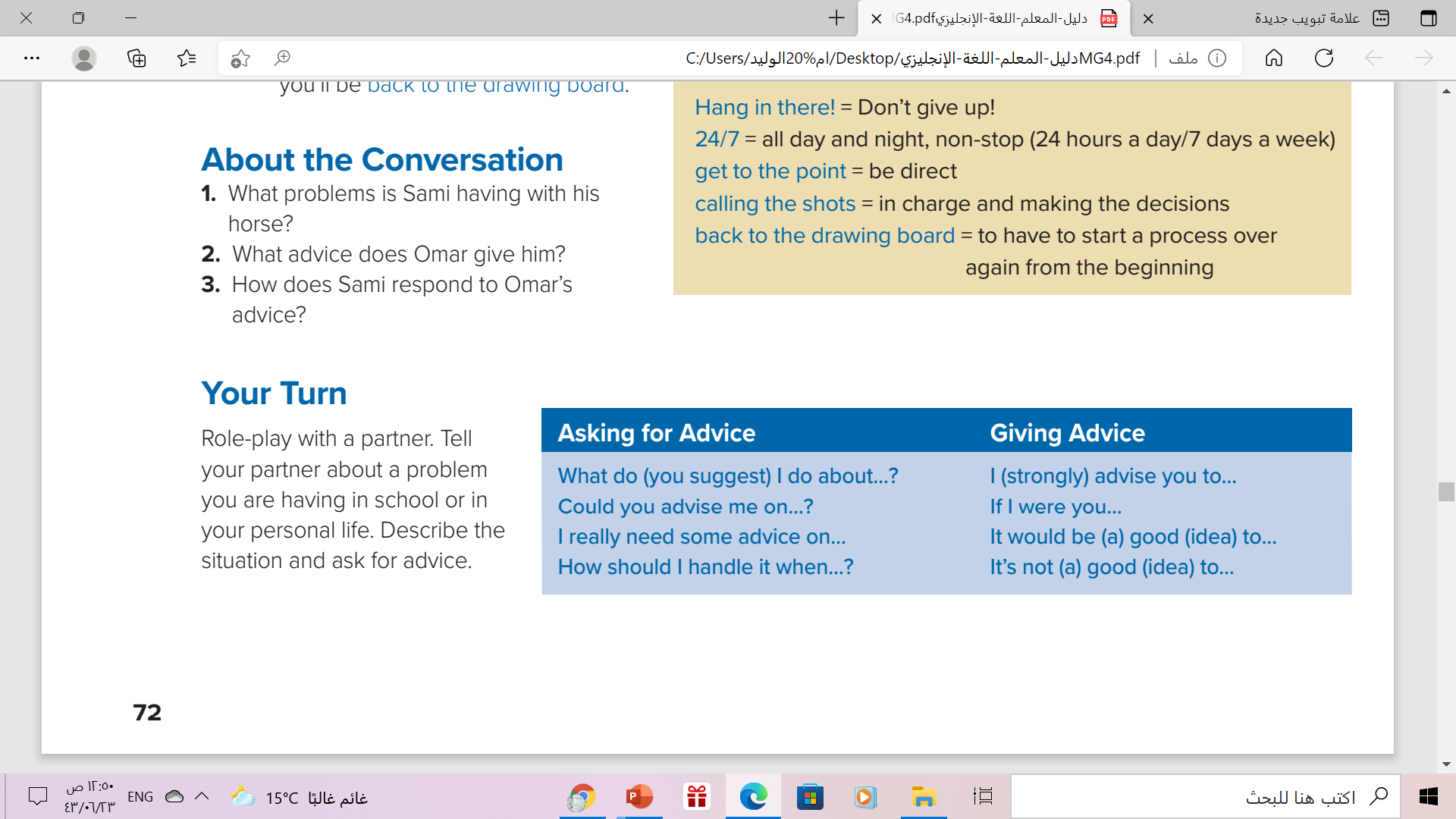 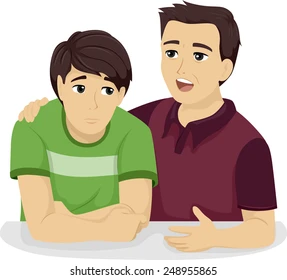 Book Open
page ( 39)
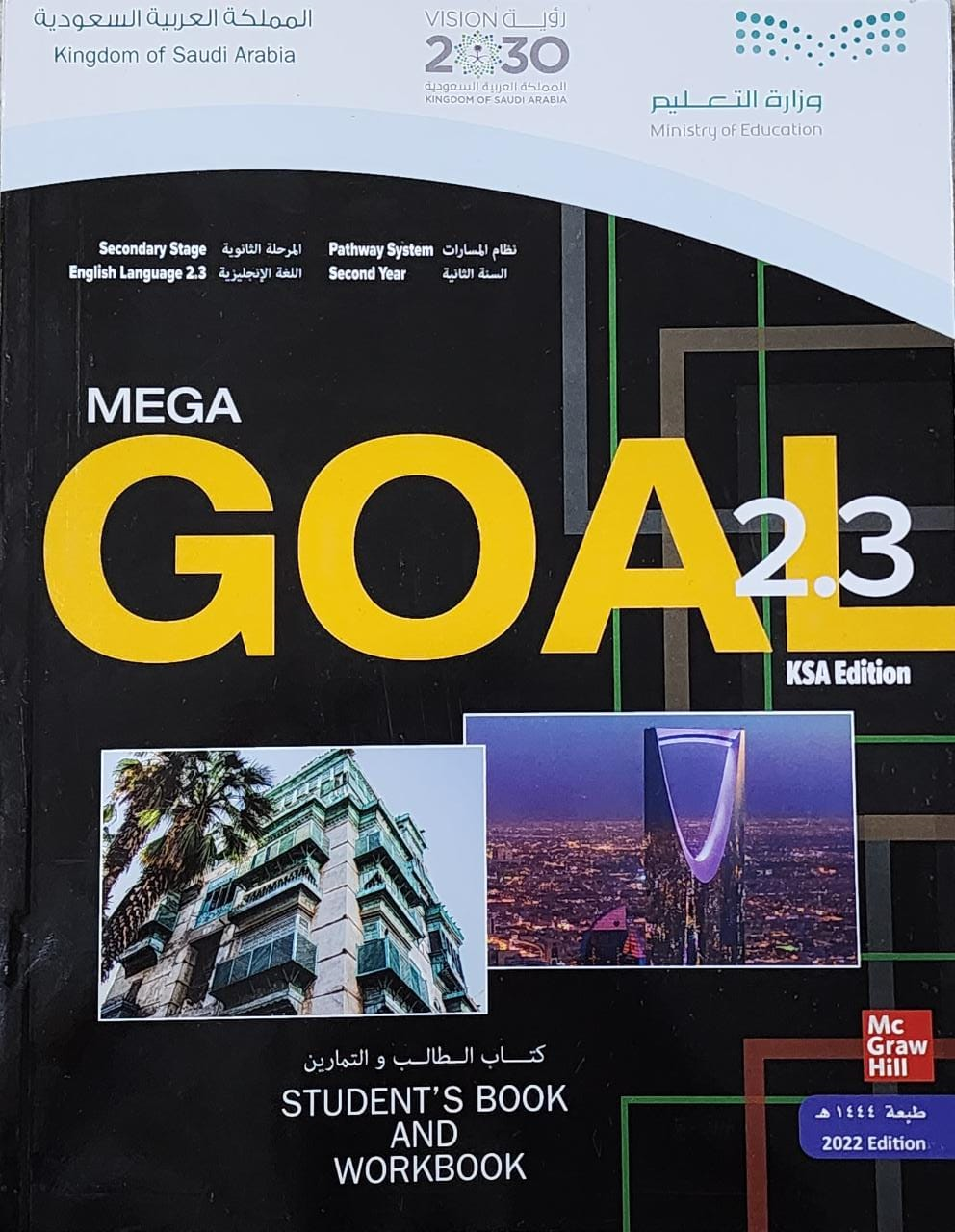 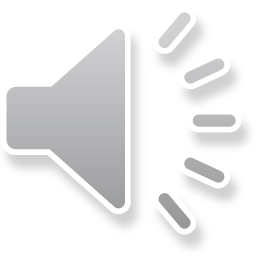 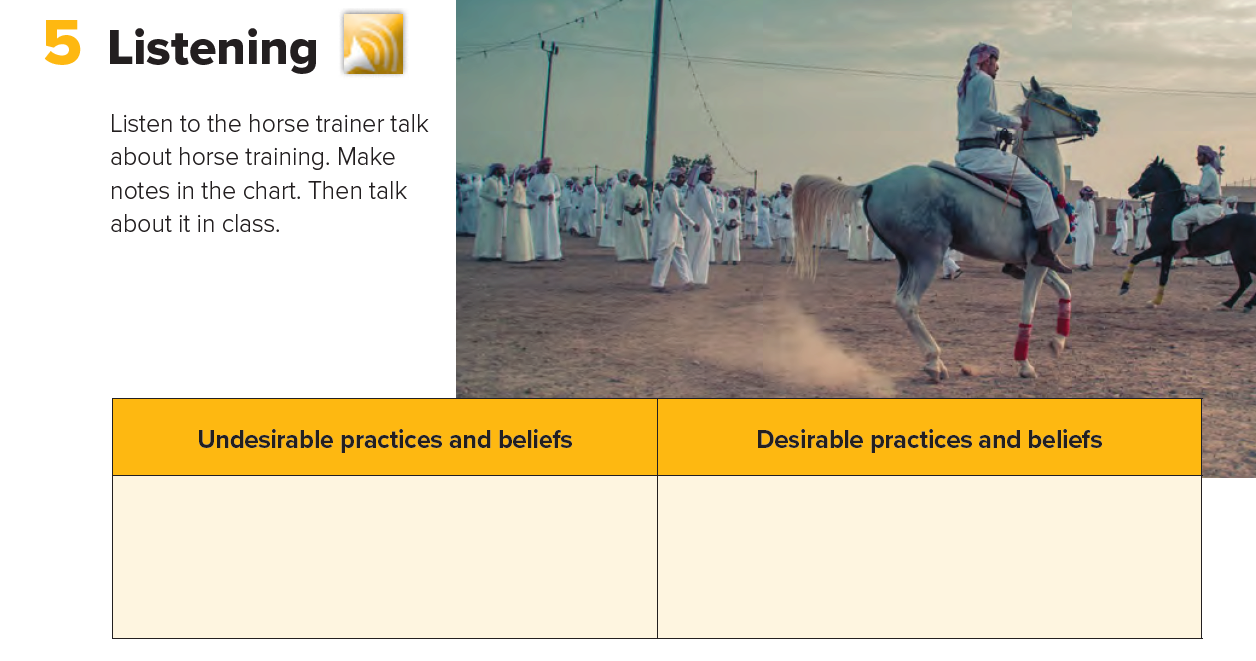 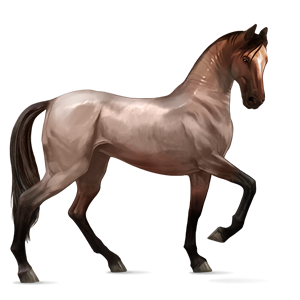 Create a willing and accepting partner 
Owners need to be firm leaders 
Rule the horse with respect 
Communication is the secret to natural horsemanship. 
Get to know your horse’s body language, natural tendencies. 
The horse needs time and patience.
Break the horse’s spirit 
Rule by fear 
Use harsh treatment and extreme force.
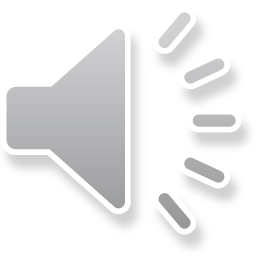 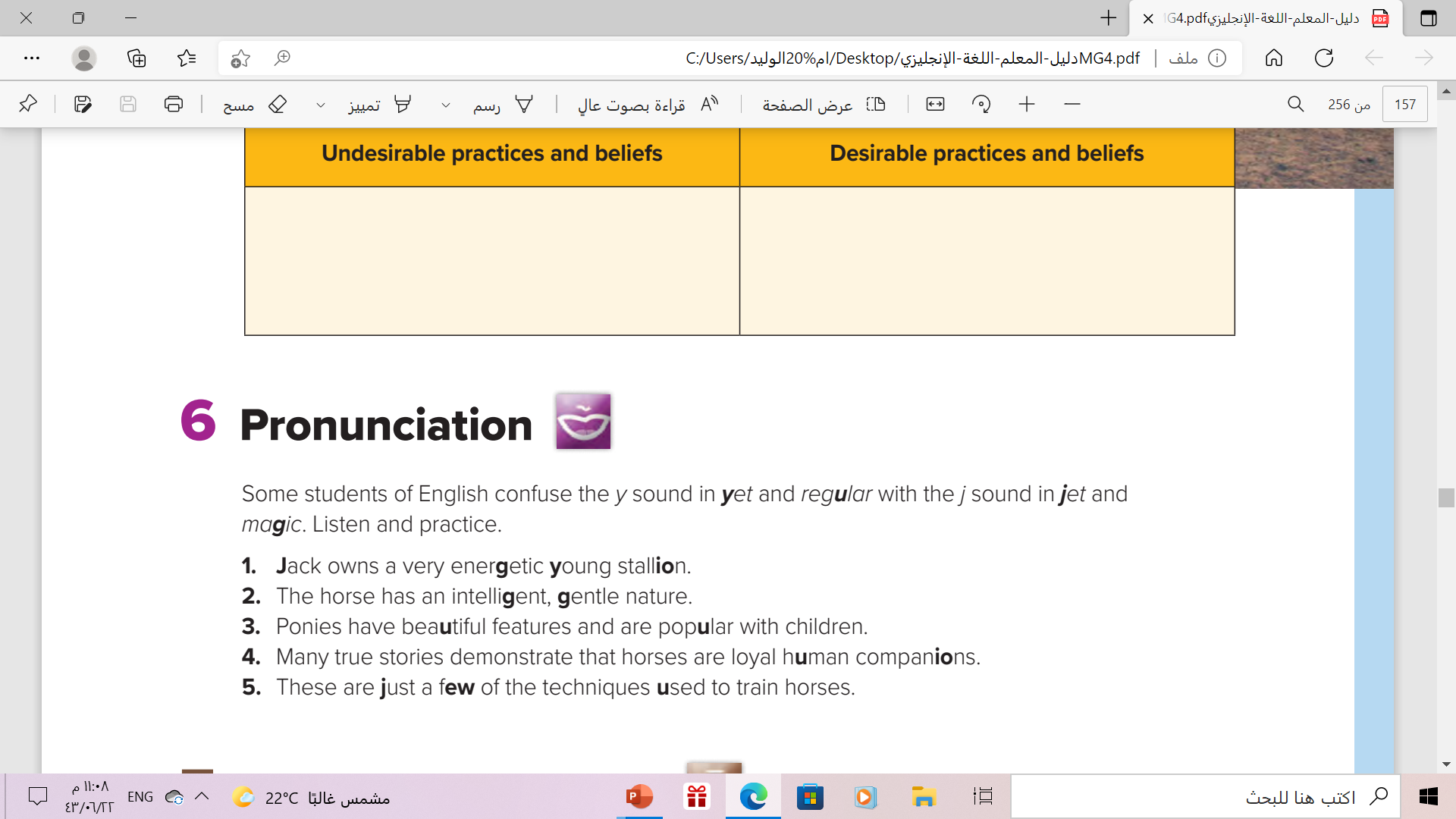 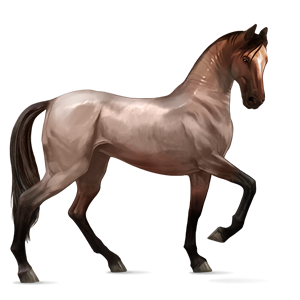 Match the words with their meanings
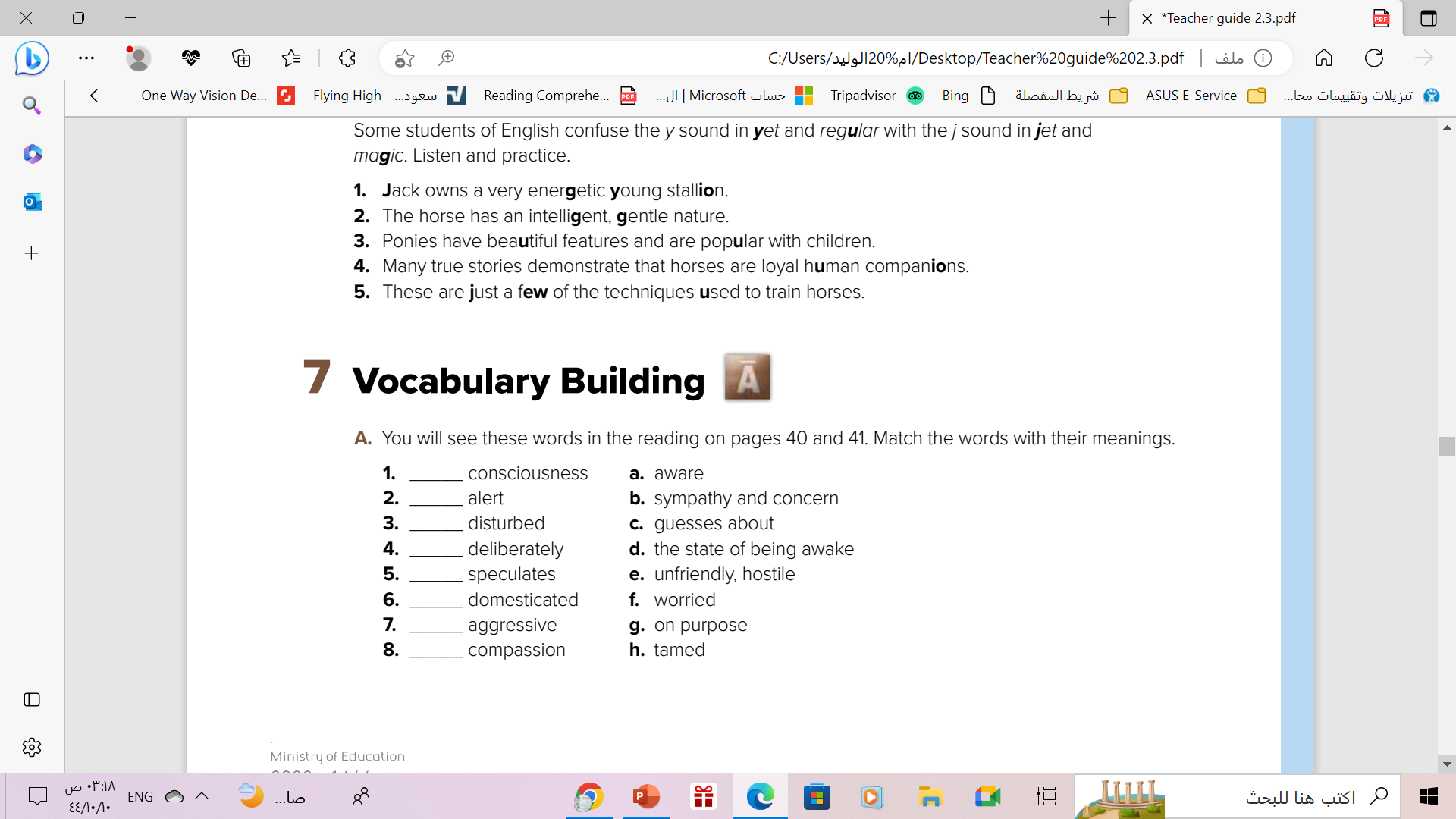 d
a
f
g
c
h
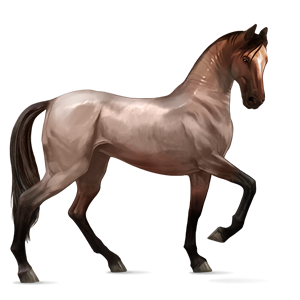 e
b
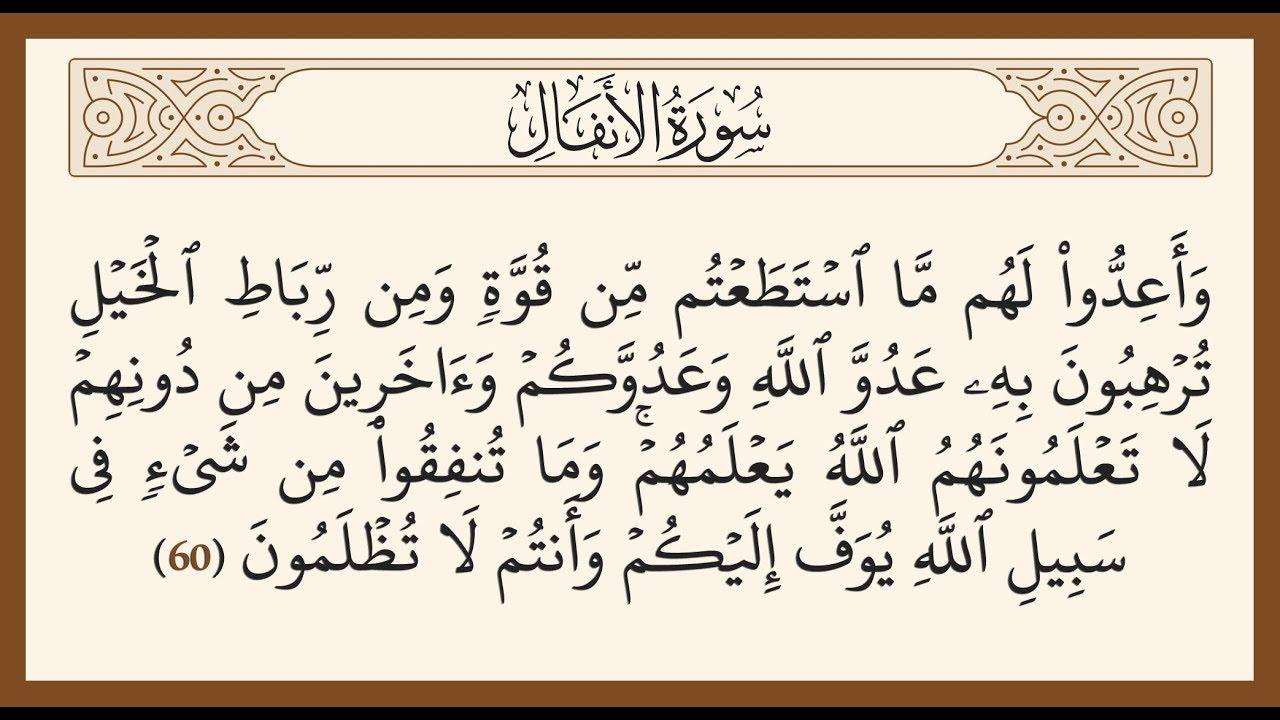 Homework
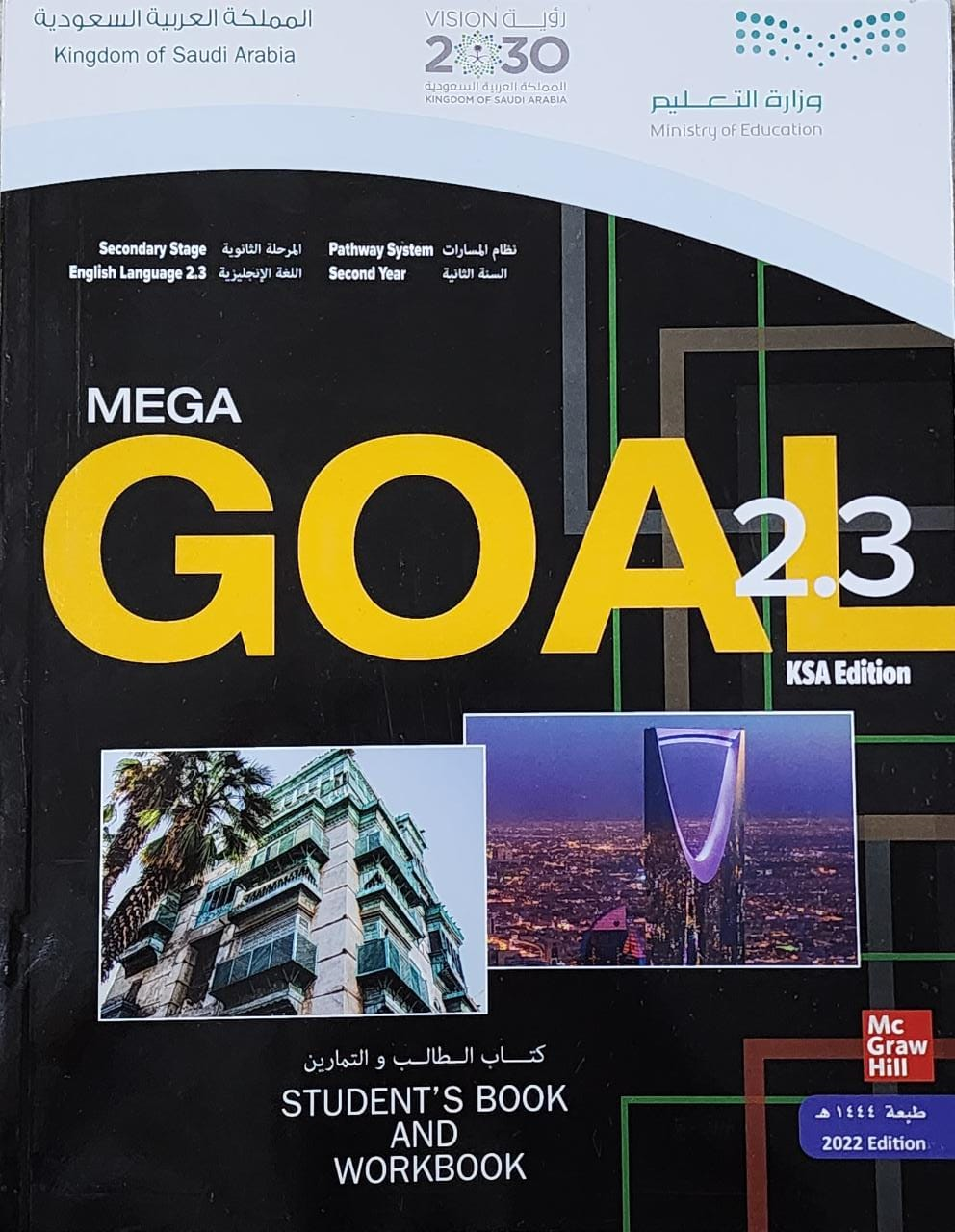 workbook
   p. (104) , exercise (G)
THANKS!
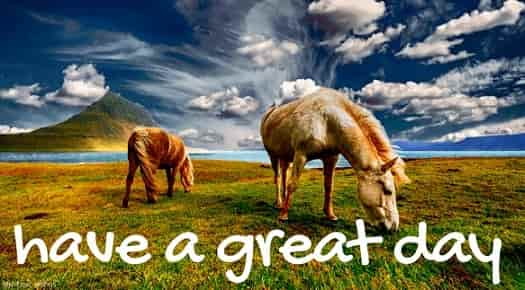